January 23, 2025Data Pipeline Town Hall
The goal of the webinar is to provide updates on the Data Pipeline, current, and upcoming data collections. These webinars also provide a forum for districts, BOCES, and Administrative Units to have questions answered about Data Pipeline.
1
Colorado Department of EducationIdentity Management (IdM)
Identity Management Site
Frequently Asked Questions
How do I add myself or others to the email listserv for town hall emails and/or a specific collection?
Email lists are dependent on a person’s access rights in IdM. Contact your LAM to get an account or be assigned to a specific collection.
Where can I find the IdM role mappings for Data Pipeline and other applications?
Role Mapping (XLS)
I am a LAM. How do I update the user permissions for someone in my district?
Follow the steps outlined in the IdM Quick Guide for Access Management (DOCX)
Important: Users are not automatically removed from IdM when their email address is no longer active in your district. The LAM must deactivate their IdM account to ensure only designated staff can access CDE’s data reporting system.
2
[Speaker Notes: LAMs, please check the IdM roles for your district. Remove permissions for users who have retired, left your district, or are no longer assigned to a collection. Add roles for new hires and newly assigned respondents for specific collections.]
What is PII?
Student and Staff Personally Identifiable Information (PII) is defined by state and federal laws as information that, alone or in combination, personally identifies an individual
This includes direct identifiers (i.e. student and staff names, SASID, EDID, etc.)
Includes information that when combined is identifiable
Colorado’s Student Data Transparency and Security Act outlines requirements for how Student PII is collected, used and shared
See the Data Privacy and Security website for prepared guidance on how to comply with this and other privacy laws.
3
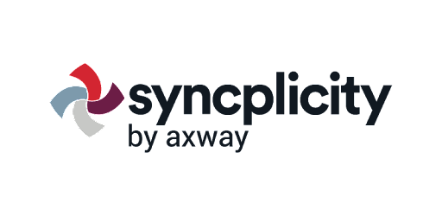 Sharing Data
Use secure methods to transfer any PII to CDE
Contact Data Collection leads with questions about how to transmit PII securely
Each Data Collection leads maintains their own Syncplicity folders for specific collections, reach out to the collection lead for access
Use Syncplicity to encrypt emails to CDE
Avoid sending PII via unencrypted email or to unsecured faxes when sharing data between or within districts
Use Syncplicity to encrypt emails to CDE
Check local policies for restrictions, requirements, etc. regarding PII
Do not use PII in trainings, presentations, etc.
Do not share PII with unauthorized individuals
Do not share passwords
Follow local policies when transmitting PII to any third party
4
Today’s Agenda
5
Open Collections and Upcoming Deadlines in Data Pipeline
6
Open Collections and Upcoming Dates: Year-Round & Interchanges
Data Pipeline Resources: Data Pipeline Collection Dates (XLS)
7
Open Collections and Upcoming Dates:Snapshots
Data Pipeline Resources: Data Pipeline Collection Dates (XLS)
8
Open Collections and Upcoming Dates:Periodic
Data Pipeline Resources: Data Pipeline Collection Dates (XLS)
9
Civil Rights Data CollectionAnnette Severson
10
Data Issue- Staff Counts
The Staff Counts pre-populated by CDE was inaccurately calculated 

School Form -> STAF table -> STAF-5a: Current Year Teacher Counts

CDE is currently updating the calculations for this field and will provide next steps via email soon (within a week)

Thank you for your understanding and patience as we review and resolve this issue
CRDC
Severson_a@cde.state.co.us
11
Special Education December Count Snapshot
Lindsey Heitman
12
Special Education December Count:Staff and Student Snapshot Timeline
Next deadline is Thursday, January 30th   
6 more business days!
Date to have a complete Special Education December Count Snapshot:
All Staff and IEP Interchange errors resolved 
All Dec Staff Snapshot errors resolved 
All Dec Student Snapshot errors resolved
Please download the full 24-25 Timeline from the Special Education December Count Snapshot webpage.
Special Education December Count – Lindsey Heitman
SpedDecCount@cde.state.co.us
13
Special Education December Count: Sp. Ed December Count Staff Error Report
AU respondents are responsible for this error report, but staff respondents can check it too (from Staff interchange cognos folder)
Changes to resolve the errors may be needed in the Staff files OR the IEP Participation File
Special Education December Count – Lindsey Heitman
SpedDecCount@cde.state.co.us
14
Special Education December Count:Helpful Report to find why staff EDIDS are missing from your Dec Count Snapshot
Records potentially missing from your snapshot may be found in this report.  
Records listed in this report do not meet the snapshot criteria  (see reasons below right) but they are not errors!
Use this report to find why a staff or student interchange record is missing from your snapshot
AUs please use this report to locate why a Staff record is missing (to help your staff respondent)
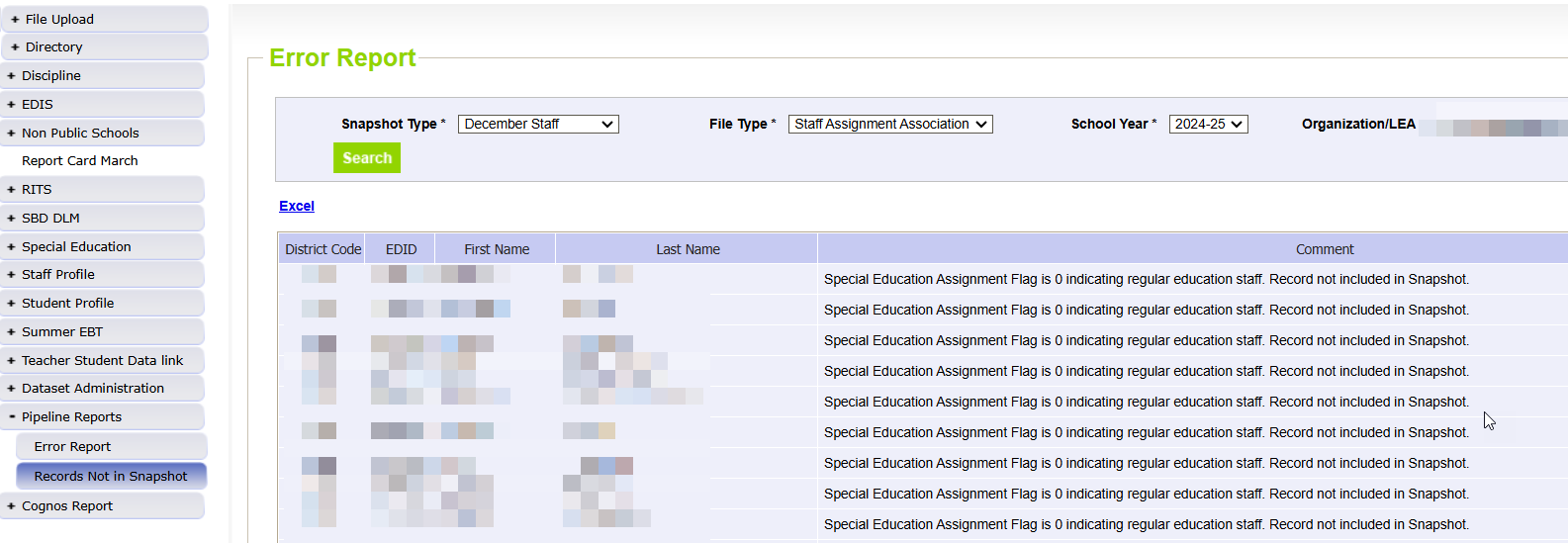 Filter on Snapshot Type ‘December Staff’ and each file type
Record may have error in the Staff Interchange files

Record may not be included in one of the Staff Interchange files

Record may not be marked with Sped Assignment Flag = 1

Record may have an End Date of Assignment prior to 12/01/24
Pipeline Reports  Records Not in Snapshot
Special Education December Count- Lindsey Heitman
SpedDecCount@cde.state.co.us
15
Questions & Resources:Special Education December Count
Lindsey Heitman
SpedDecCount@cde.state.co.us 
(720) 456-2033

Special Education IEP Interchange WebpageSpecial Education December Snapshot Webpage
16
Summer EBT
Collin Slutzky
17
Summer EBT Data Collection
Data Collection begins February 3rd.
File layout is unchanged from last year.
Error-free files must be submitted by February 28th.
Districts have the following options for submitting student records:
Submit data for all students enrolled in National School Lunch Program sites only. 
Submit data for all students enrolled in NSLP sites and data for any F/R eligible transfer students to non-NSLP sites during the school year (any student that was enrolled at a NSLP site, even for a short period of time, would be eligible for S-EBT benefits) 
Submit data for all enrolled students at both NSLP sites and non-NSLP sites. 
Submitting data for all enrolled students will be the easiest option for most districts, as your S-EBT reports from your SIS likely use this option.
s-ebt@cde.state.co.us
Summer EBT
18
[Speaker Notes: Your district schools are most likely receiving calls from families to update their address, make sure you are in contact with the appropriate people to make sure this updated information is being captured in the summer EBTcorrections.]
Summer EBT Data Collection:Preparing for the Collection
Verify that Free and Reduced Lunch status is up-to-date for all students.
Every student must have one listed parent/guardian with a valid address. 
Issues with parent/guardian info will delay benefit issuance.
Check the S-EBT report in your SIS and make sure it matches the S-EBT file layout available on the data collection resource page. 
If the S-EBT report from your SIS is missing or incorrect, please contact your vendor immediately and include Collin Slutzky (slutzky_c@cde.state.co.us) on communications. 
Plan to submit your first file by Friday, February 7th so you have plenty of time to correct errors. 
Bookmark the form to schedule office hours in case you have issues uploading your file or resolving errors. Schedule a meeting with us in January if you would like additional training.
Summer EBT
s-ebt@cde.state.co.us
19
Summer EBT Data Collection:Additional Resources
CDE Nutrition will be hosting a training today at 2PM.
Use this link to register
A data collection manual covering the basic process of submitting S-EBT data will be available soon on the collection resources page.
Summer EBT
s-ebt@cde.state.co.us
20
Questions & Resources:Summer EBT
Collin Slutzky
s-ebt@cde.state.co.us 
(720) 760-3569

S-EBT Data Collection Resources
21
Human Resources
Dawna Gudka
22
Human Resources: Collection Timeline
Human Resources Snapshot Collection
HumanResourcesData@cde.state.co.us
23
Creating a Human Resources Snapshot
Human Resources Snapshot Collection
humanresourcesdata@cde.state.co.us
24
Checking for Snapshot Errors
Click on View Details
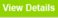 Human Resources Snapshot Collection
humanresourcesdata@cde.state.co.us
25
Human Resources Cognos Reports
Use the different Cognos Reports to validate your data before you submit your data

Snapshot Records get reported
Human Resources Snapshot Collection
humanresourcesdata@cde.state.co.us
26
Submit your Human Resources Snapshot Data
Interchange files are error free
Snapshot files are error free
Data has been verified
Time to get you data to submitted
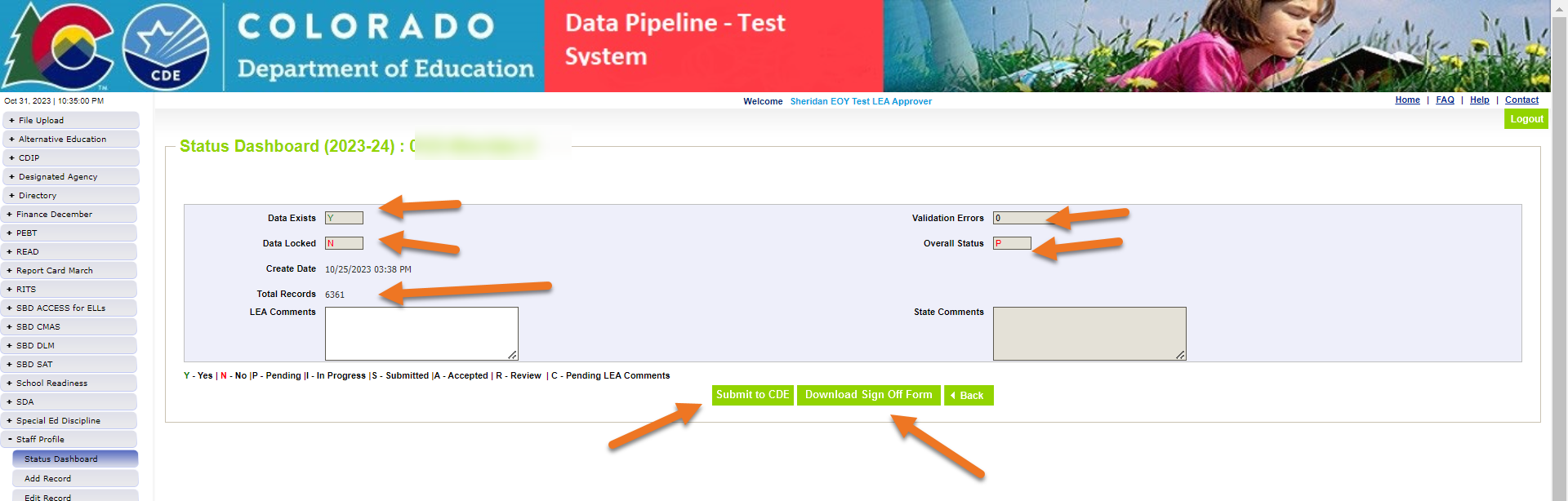 Human Resources Snapshot Collection
humanresourcesdata@cde.state.co.us
27
Questions & Resources:Human Resources
Collection Resources:
Staff Interchange website
Human Resources Snapshot website
Dawna Gudka
HumanResourcesData@cde.state.co.us
(303) 598-7901
28
Discipline Action File Layout Changes
Dawna Gudka
29
Changes approved by EDAC to the File Layout-Discipline Action File
New Behavior Type
00 N/A Use for mechanical restraint, physical restraint or seclusion
Student Discipline Snapshot
Student Discipline Snapshot
30
Example of a record in Discipline Action file for student restrained
Example of Student Physically Restrained 
Discipline Action File
Behavior 00 (Column G, Behavior code)


Discipline 00 (Column P, Discipline Action Type)


Physically Restrained 1 indicating yes (Column T, Physically Restrained)


Discipline Action record
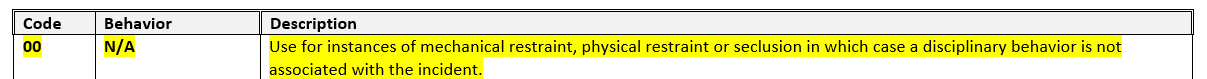 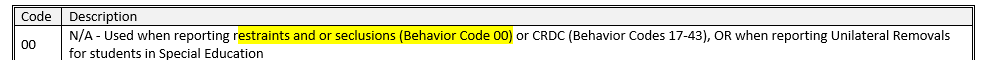 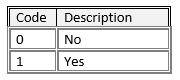 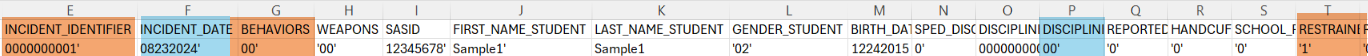 Student Discipline Snapshot
Student Discipline Snapshot
31
Example of a record in Discipline Action file for student placed in Seclusion
Example of Student Placed in Seclusion 
Discipline Action File
Behavior 00 (Column G, Behavior code)


Discipline 00 (Column P, Discipline Action Type)


Placed in Seclusion 1 indicating yes(Column V, Placed in Seclusion)


Discipline Action record
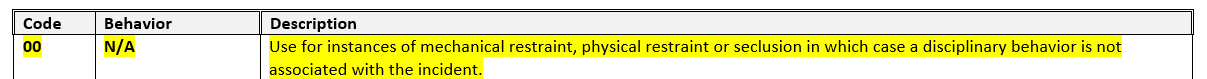 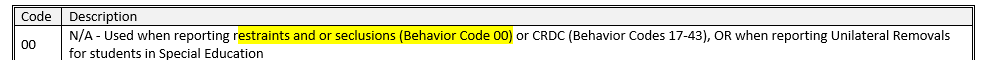 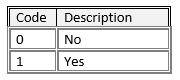 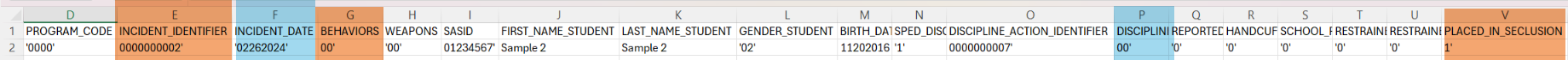 Student Discipline Snapshot
Student Discipline Snapshot
32
Questions & Resources:Student Discipline
Collection Resources:
Discipline Interchange Website
Student Discipline Snapshot Website
StudentDiscipline@cde.state.co.us
Dawna Gudka
(303) 598-7901
33
Thank you for Joining Today!
Next Town Hall will be January 30th
Reminder:
Explore School & District Data on our website
Colorado Education Statistics 
Staff, Pupil Membership, Graduation, Dropout, Attendance, General Statistics, Race/Ethnicity Guidelines, Federal and State Data Privacy Laws
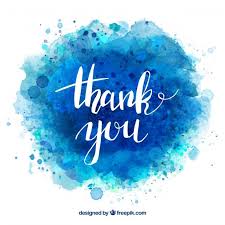 34